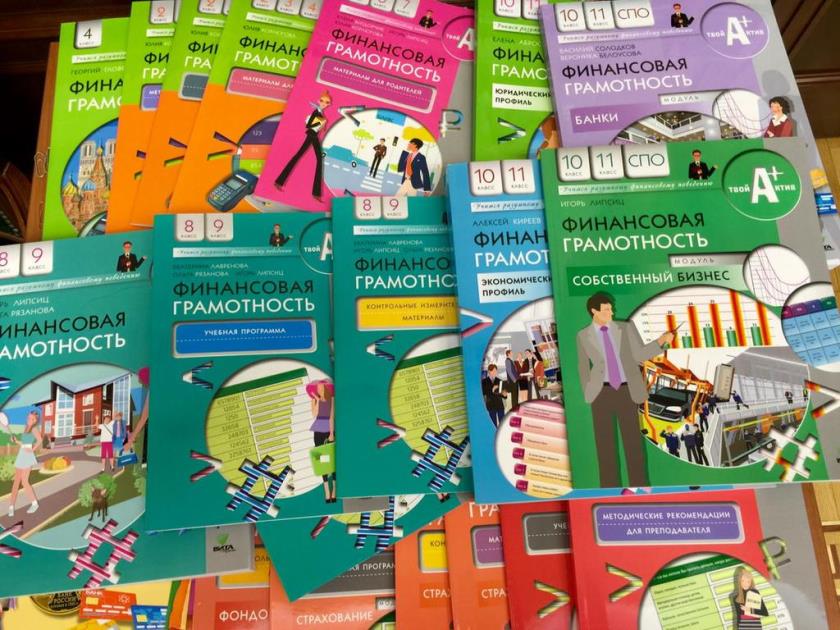 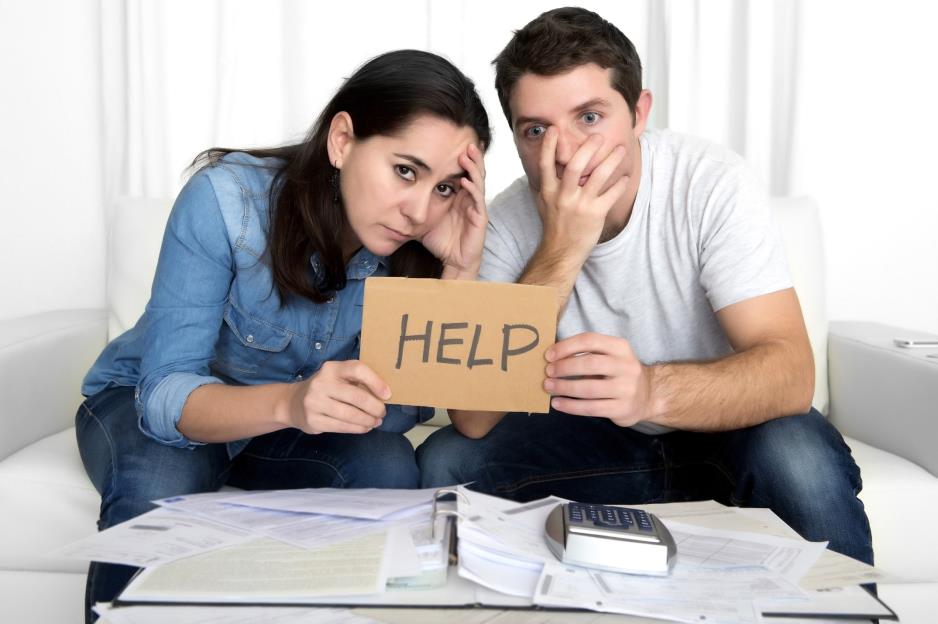 Творчество – это способность удивляться и познавать, умение находить решение в нестандартных ситуациях, это нацеленность на открытие нового и способность к глубокому осознанию своего опыта.
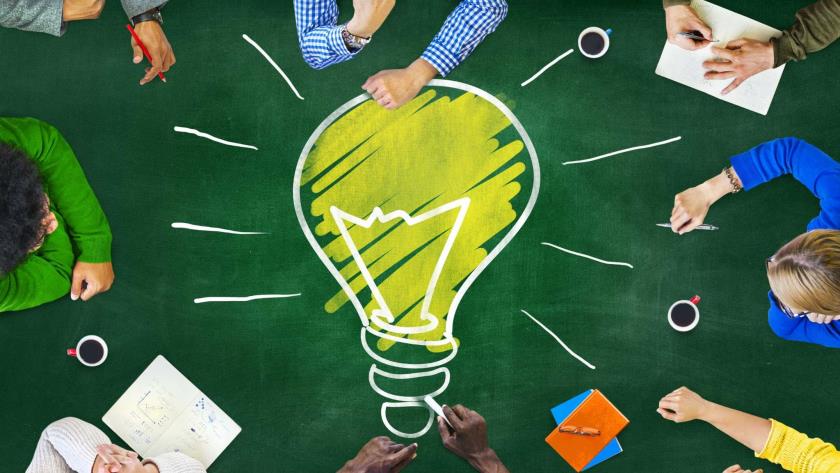 Отдых семьей во время отпуска:
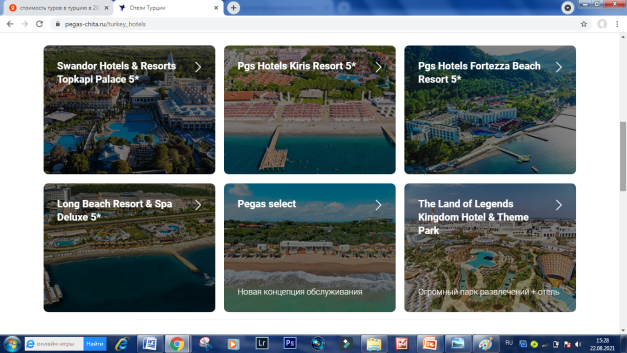 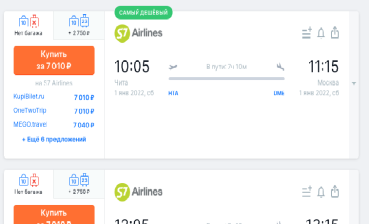 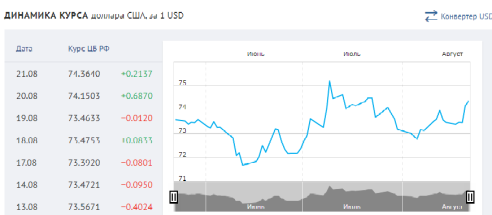 Школьная валюта:
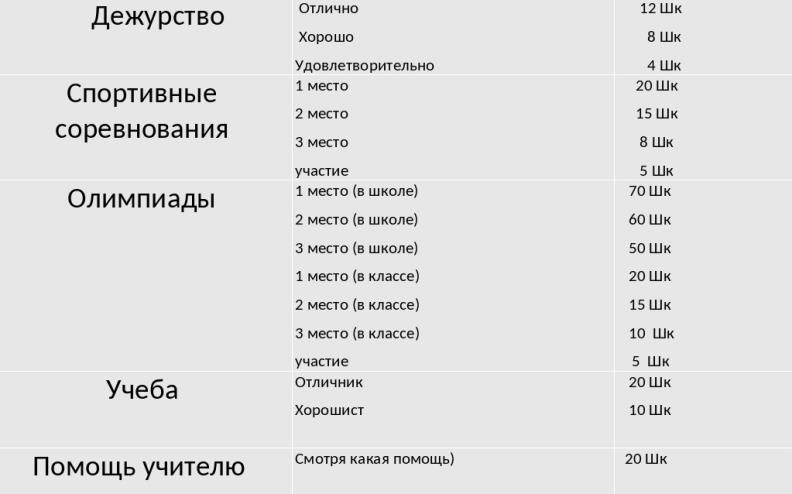 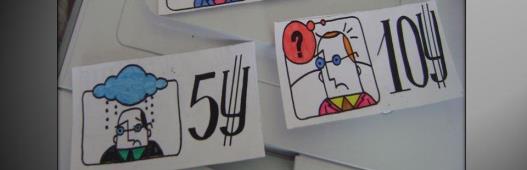 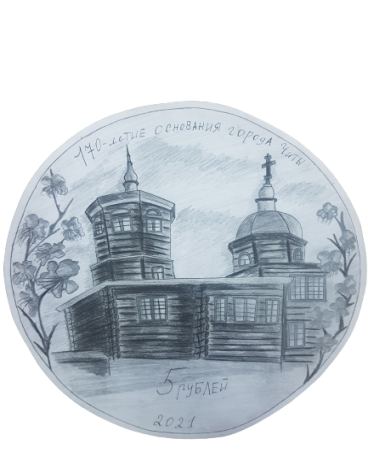 Памятная монета:
Памятная монета:
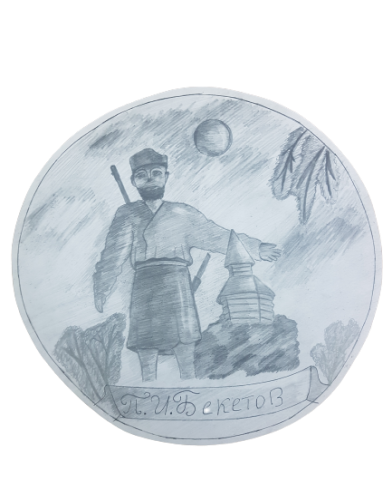 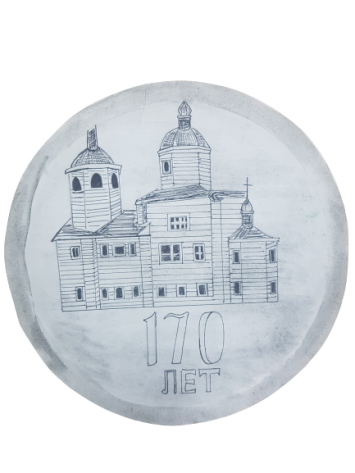 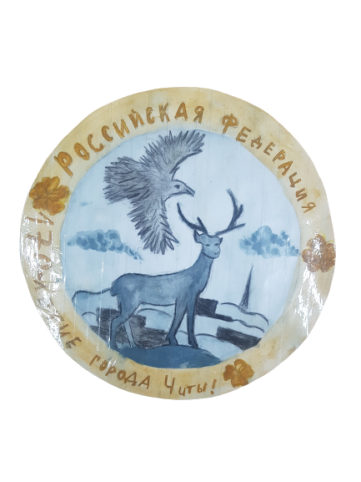 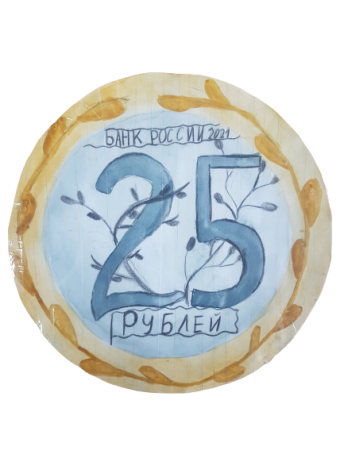 Наиболее популярные социальные сети среди подростков
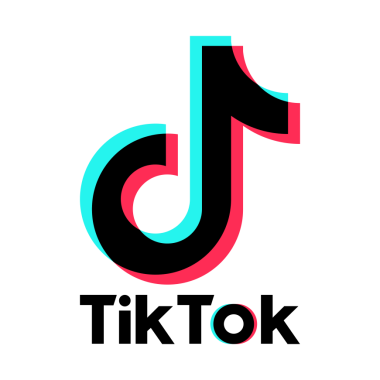 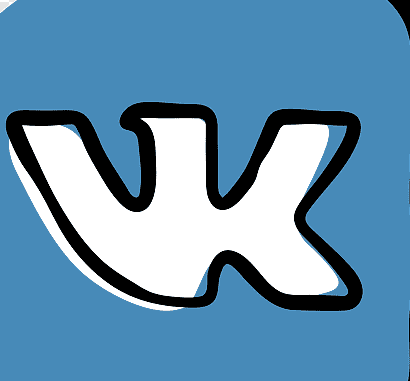 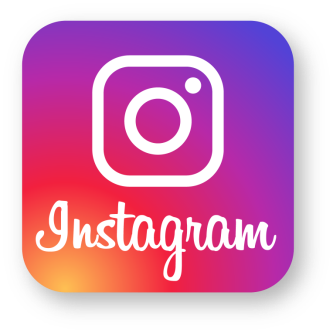 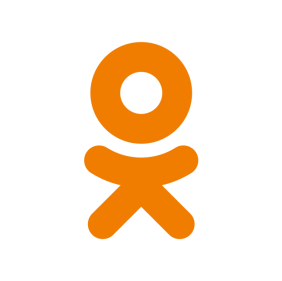 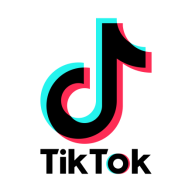 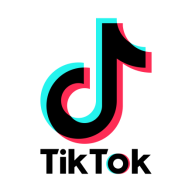 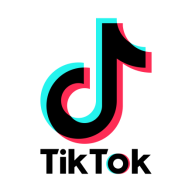 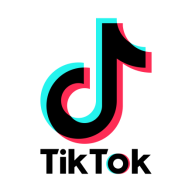 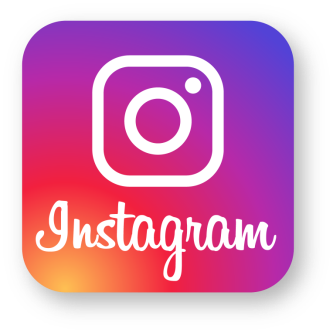 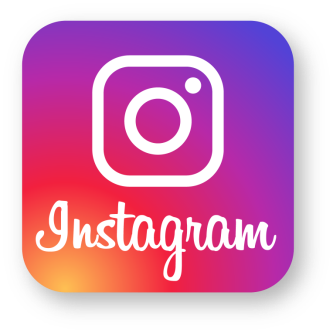